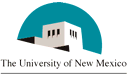 HEALTH SCIENCES CENTER
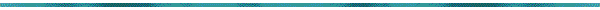 2 C.F.R 200: Uniform Guidance
RAFT April 10, 2015
Jason Galloway, Associate Controller Contract and Grant Accounting
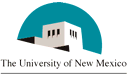 HEALTH SCIENCES CENTER
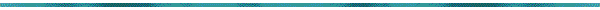 Why was Uniform Guidance established?

Goals and Objectives

To reform and streamline guidance for all Federal Awards
To ease administrative burden
To strengthen oversight
To reduce fraud, waste and abuse
To eliminate duplicative and conflicting guidance
To provide for consistent and transparent treatment of costs
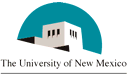 HEALTH SCIENCES CENTER
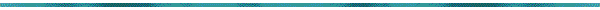 Uniform Guidance

Code of Federal Regulations – Title 2, Subtitle A, Chapter II, Part 200
Supersedes and streamlines requirements from eight different grant circulars into one set of regulations
Made up of six subparts A through F

Effective Date

Effective for new awards or new funding increments on or after December 26, 2014.
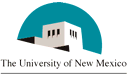 HEALTH SCIENCES CENTER
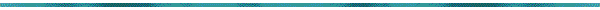 Electronic Code of Federal Regulations link:
http://www.ecfr.gov/cgi-bin/text-idx?SID=ed90f54836feb6a994f657188eb05e33&node=2:1.1.2.2.1&rgn=div5

Council on Financial Assistance Reform - COFAR
https://cfo.gov/cofar/

HSC Contract Grant Accounting
http://hsc.unm.edu/financialservices/cga/
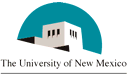 HEALTH SCIENCES CENTER
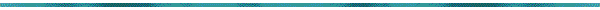 Definitions

“Should” vs “Must”

Must = REQUIRED
Should = Best practices or recommended approach

University's Policies

Currently have a team reviewing current policies and editing and updating for compliance with Uniform Guidance.
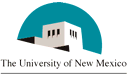 HEALTH SCIENCES CENTER
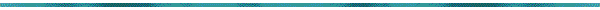 Subrecipient Monitoring  §200.331

This section provides detailed monitoring procedures such as reviewing financial and programmatic reports, performing on-site reviews, and engaging external auditor to perform agreed-upon-procedures for Subrecipient monitoring.
Risk Assessment and documentation of subrecipient
Reviewing financial and programmatic reports as required by UNM. It is the responsibility of the PI to ensure the programmatic requirements are met prior to approving invoices. 
Subrecipient invoice payments must be made with 30 days.
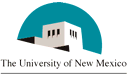 HEALTH SCIENCES CENTER
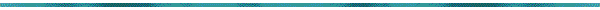 Subrecipient Monitoring Taskforce

Subrecipient Invoice Approval – UNM is Prime
New Workflow will be created
PI will document they have received and reviewed all required reports when approving subaward invoices for payment.`
Department is always responsible for retaining these progress reports 	
 Subrecipient Reports – UNM Sub
PIs are responsible for monitoring deadlines and completing process reports timely
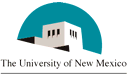 HEALTH SCIENCES CENTER
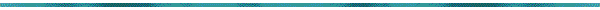 Subrecipient Monitoring Taskforce

Subrecipient Closeout
Exiting Workflow will be revised
PIs must be diligent in monitoring the receipt and approval of Subrecipient final invoices for processing with closeout deadlines.
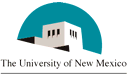 HEALTH SCIENCES CENTER
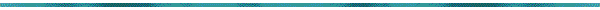 Subrecipient Monitoring Taskforce

Subrecipient Closeout
Exiting Workflow will be revised
Monitoring and timing of final invoice is important
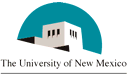 HEALTH SCIENCES CENTER
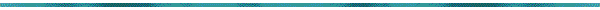 Questions

Jason Galloway
505-272-0163
jgalloway@salud.unm.edu